Simulaatio:Tiedonhallinnan ja informaatio-ohjauksen yhteistyön kokonaisuus
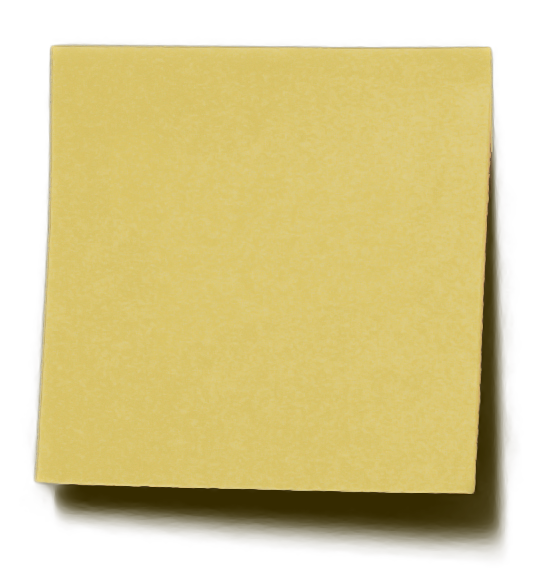 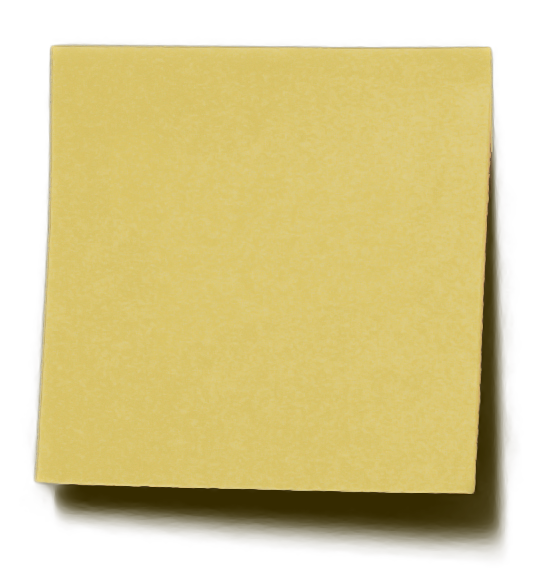 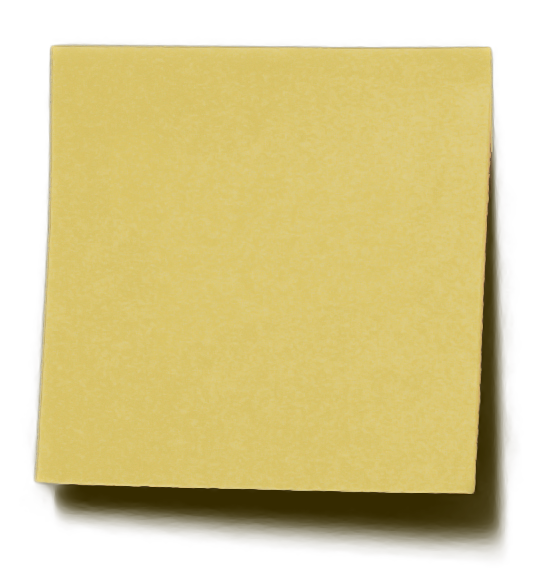 ?
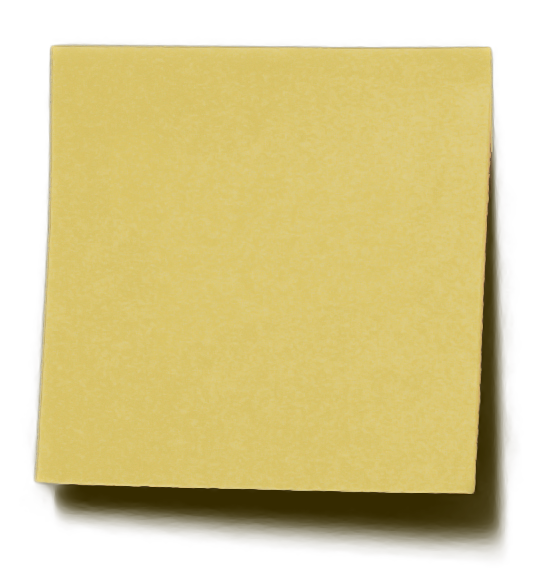 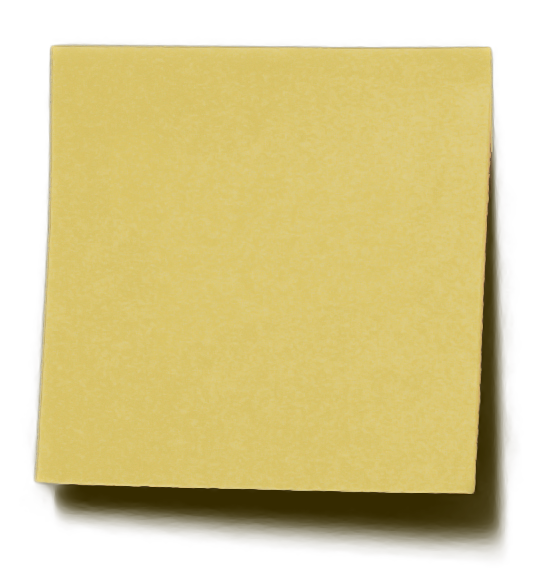 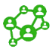 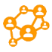 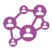 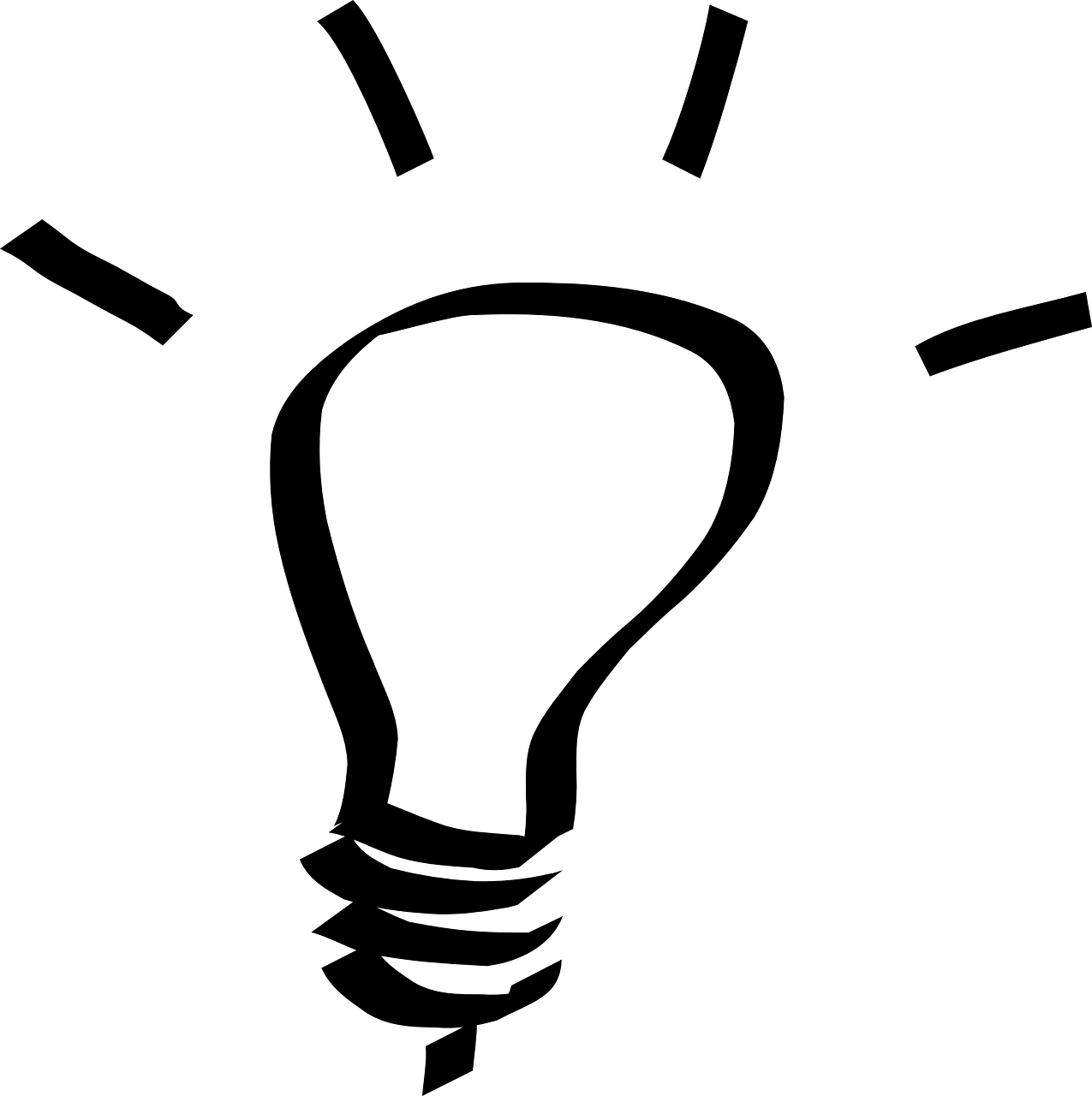 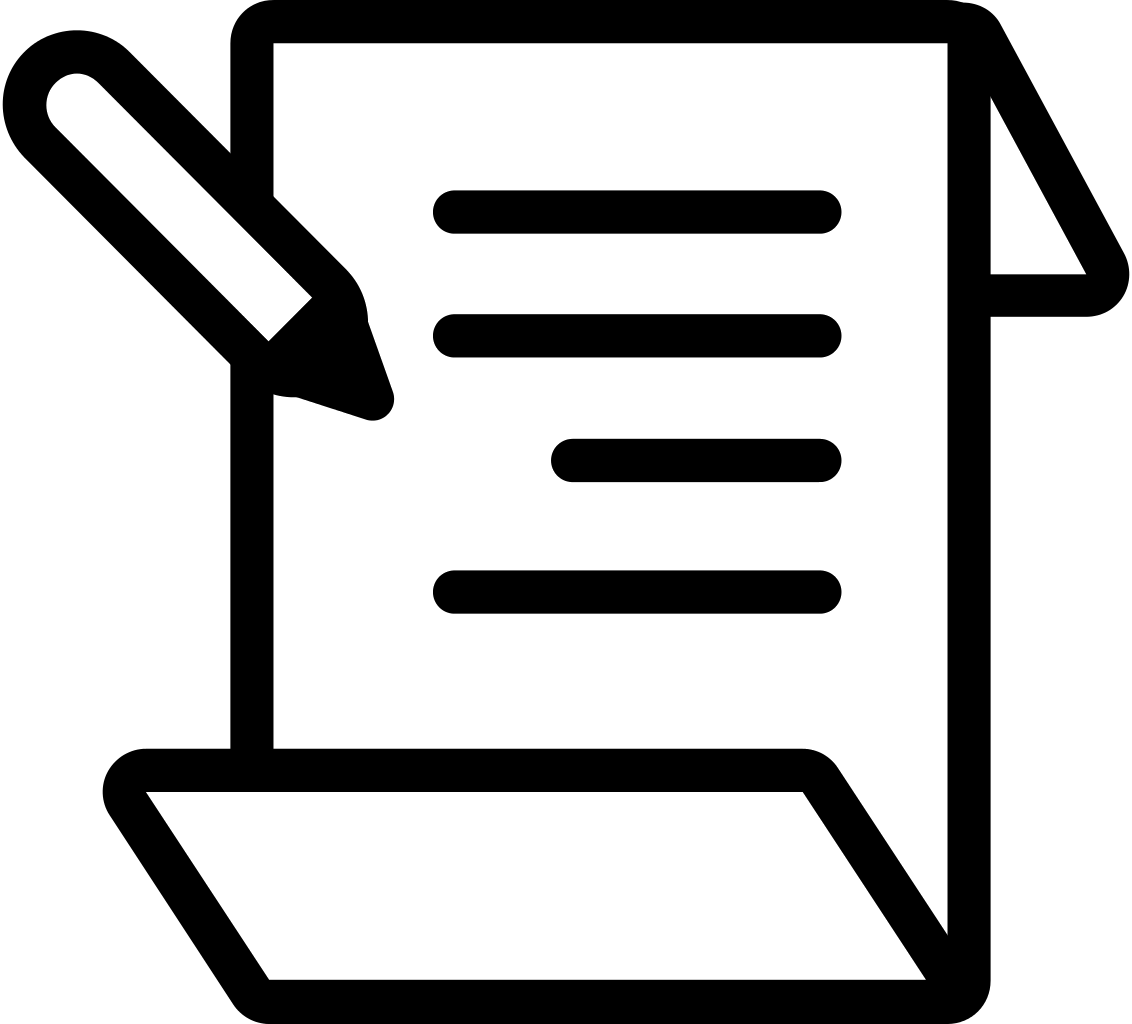 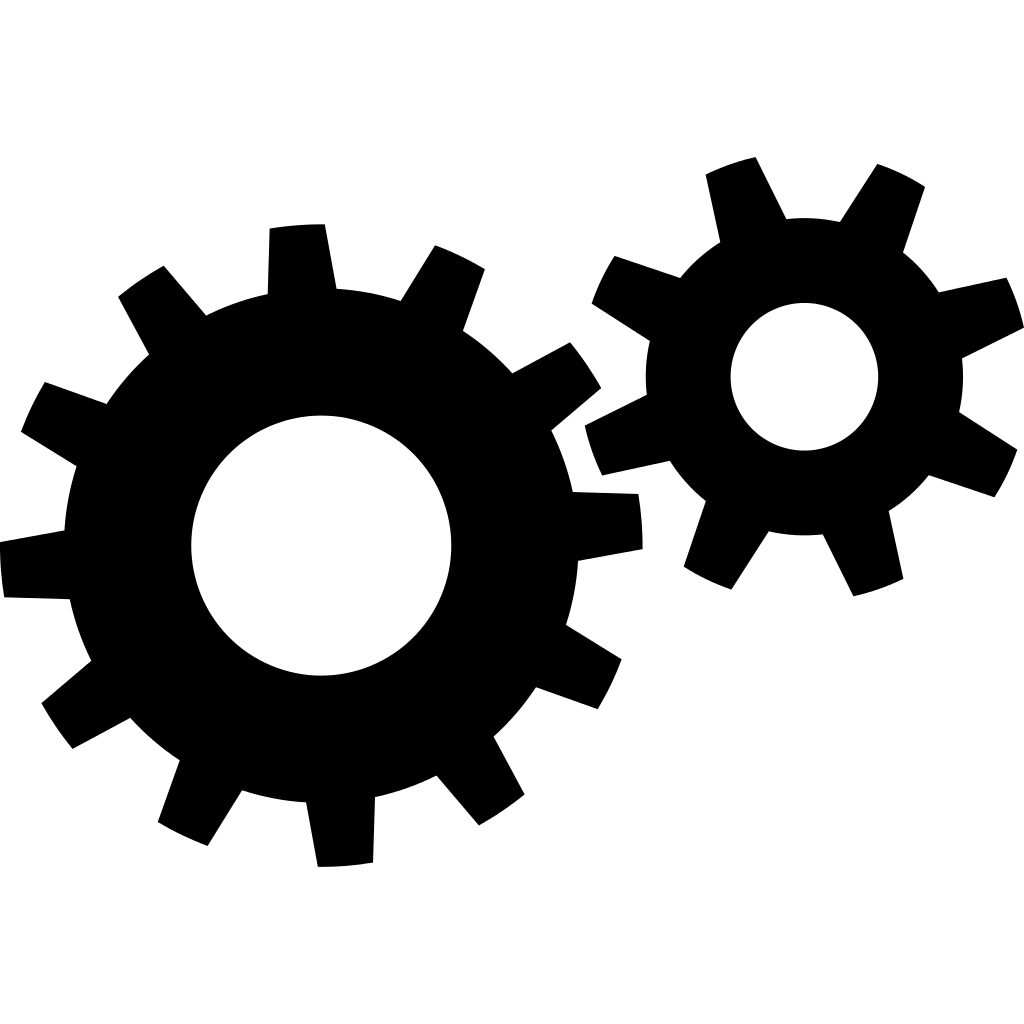 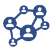 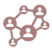 Verkosto
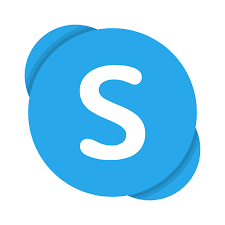 Havainnoijat & Skype-osallistujat
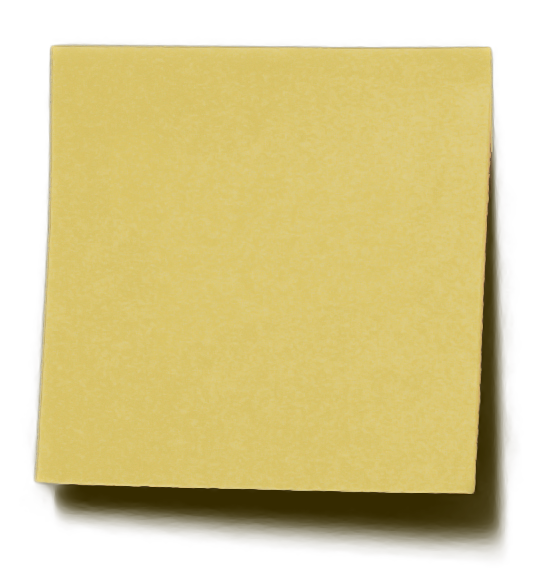 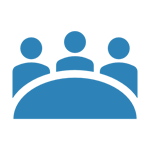 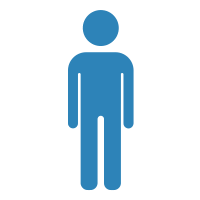 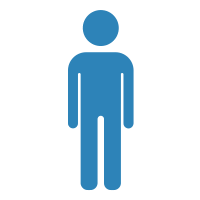 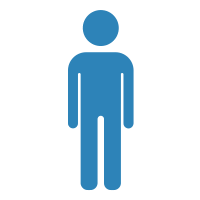 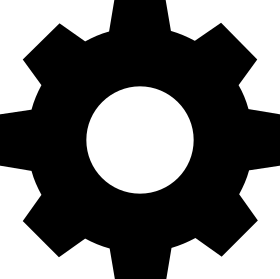 Koordinaatioryhmä 
/ Sihteeristö
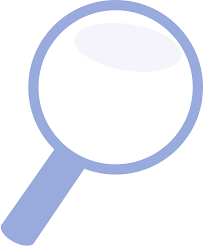 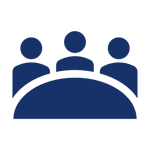 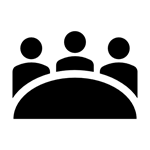 Palvelutuotannon
yhteistyö
Tiedonhallinnan ja 
palvelujen tuottamisen yhteistyö
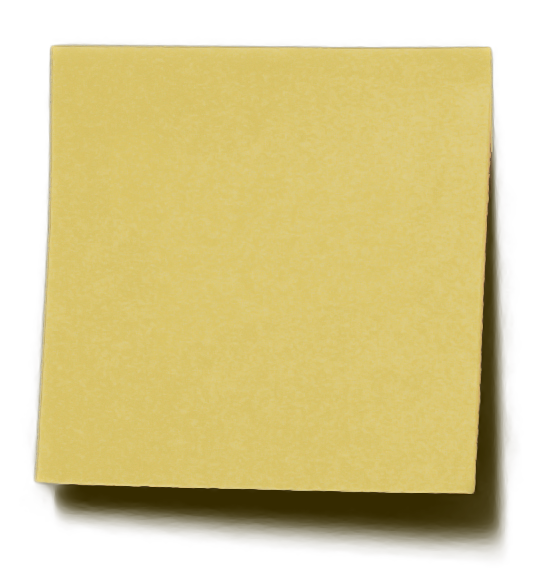 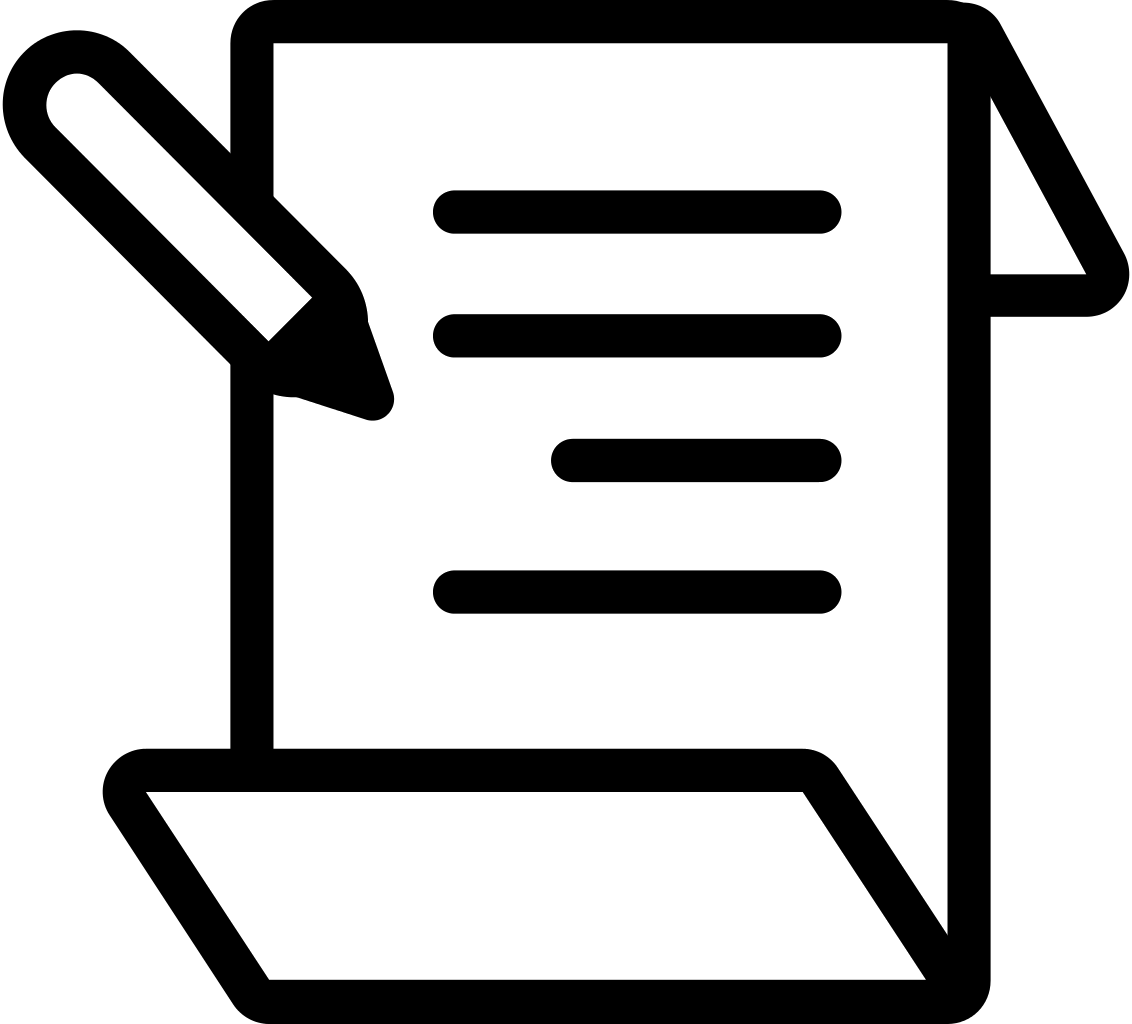 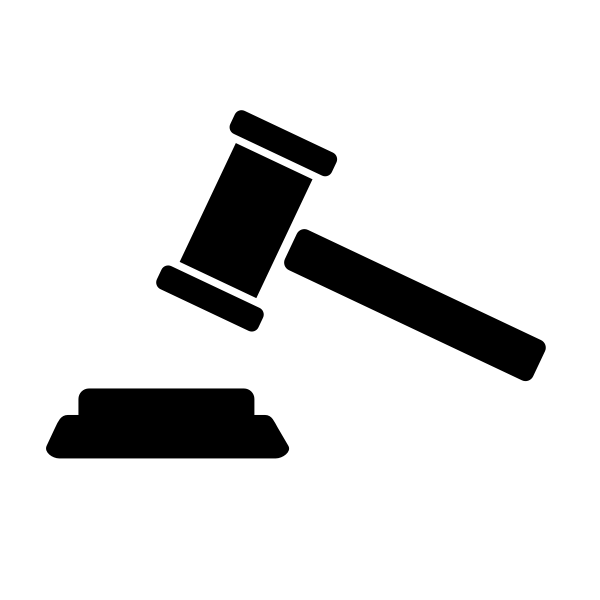 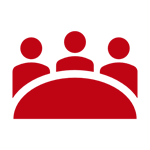 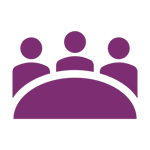 Kehittämisen ohjauksen yhteistyö
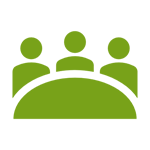 Tietoturvallisuuden ja 
varautumisen yhteistyö
Asetetut ryhmät
Arkkitehtuuriyhteistyö